Large Flexible Load Issues
Summary of ERCOT suggestions for Manual Loadshed and UFLS
Manual Loadshed goal changes to accommodate Large Flexible Loads
Simple Implementation
Implement Loadshed in similar fashion that operators have been trained on.
Ensure LFL are shed to aid in avoiding Emergencies
Allow optional treatment for these loads but then based on this selection having clear rules
Address complications for TO’s due to different participations of LFL in Market
Minimize the need for system changes
2
Concept
Require connecting Large Loads to register as either Firm/Native Load or LFL
Apply Loadshed rules based on registration type
Firm/Native loads continue to use existing table
LFL would require creation of a new Loadshed process/table
LFL loadshed percentages would be calculated based on registered capacity of load.
Instructions for manual Loadshed:
LFL would be to the QSE
Firm/Native Load would be to TO
Instructions for LFL Loadshed would occur before Firm/Native loadshed instructions to TOs
Firm Load Shed would be minimized by using this sequence
3
Example of two Manual Loadshed tables
4
LFL Manual Loadshed concept
Consider trigger level for LFL
Shouldn’t shed LFL providing Ancillary Services prior to EEA
Should be at a level to ensure all LFL load is shed before Firm Loadshed
Trigger level should be aligned in the range where LFL would economically desire to be off anyway
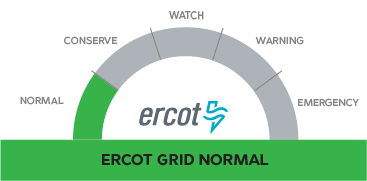 5
UFLS Loadshed goals to accommodate Large Flexible Loads
Simple Implementation
Implement Loadshed in similar fashion that operators have been trained on.
Ensure LFL are shed Automatically in steps aligned with Firm load UFLS.
Allow optional treatment for these loads but then based on this selection having clear rules.
Address complications for TO’s due to LFL being more responsive to market
6
Concept
Require connecting Large Loads to register as either Firm/Native Load or LFL
Based on this selection apply UFLS rules 
LFL loads would be required to install and maintain UFLS based on same settings as Firm/Native Load UFLS.
LFL loads would certify their UFLs and provide details to TSP and ERCOT when established or modified.
7
6895
5000
5500
5800
6000
6800
-
LD
-
1
LD-6
LD
-
2
LD
-
3
LD
-
4
LD
-
5
Total
5%
10%
10%
25%
UFLS
UFLS
UFLS
UFLS
H
UFLS example on an LFL site
8